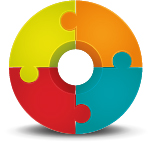 Stephen Robertson
School of Management
Academic Professional Development Staff Conference
Friday 14 June 2013
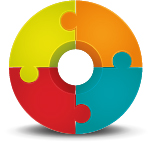 Year
Programme
Module Team
Module Content
Other Students
With what?
With whom?
Academic Professional Development Staff Conference
Friday 14 June 2013
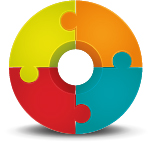 VLE
External
Facebook
Podbean
Dynamic Content
Links to external content
Electronic Textbook
Discussion Board
Lecture Recordings
Closed Group
No Friend Requests
Previous Students
Mobile Access
Lecture Recordings
Revision Material
Videos from Class
Mobile Access
Downloads
Controlled Access
‘Professional’
Measurable Usage
Academic Professional Development Staff Conference
Friday 14 June 2013
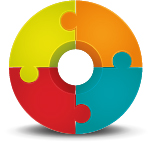 Academic Professional Development Staff Conference
Friday 14 June 2013
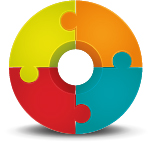 Academic Professional Development Staff Conference
Friday 14 June 2013
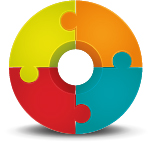 If i wasn't sure of something, instead of worrying I checked the discussion board and facebook as it was likely that someone else had the same question as me
Facebook, I didn't like as much because people were posting too much stuff that they should have known if they had listened and paid attention or just looked to see if someone has already asked that
I really liked the fact that I could go back and listen to the lectures again. Facebook offered a lot of recent news articles. The discussion forum and facebook helped as I could check if I was on track or not with my ideas/answers.
facebook was good for getting stories and more information - but freaked me out a little on the day before the exam, should probably not have looked there :)
They helped me outside of university hours which was very useful.
I didn't like the discussion board & facebook group because some of the posts weren't relevant & it appeared to me to be a waste of time & energy
any questions were answered quickly and 9 times out of 10 someone else had the same worry! Really helped eliminate the panic on the weekend before the exam :)
Facebook allowed us to feel comfortable to ask our peers for advice without being within formal constraints eg email. Podcasts very good way for revision and you are able to concentrate more in lectures without worrying to write every word down.
The podcasts were just like being back in the classroom and it really helped jog my memory and helped my note-taking. Facebook could be a bit overwhelming at times due to people panicking and asking questions repeatedly and I almost left a few times, but I did see the benefit in using it overall. The moodle discussion board felt a bit obsolete because of facebook but I did give it a gander now and then.
Academic Professional Development Staff Conference
Friday 14 June 2013